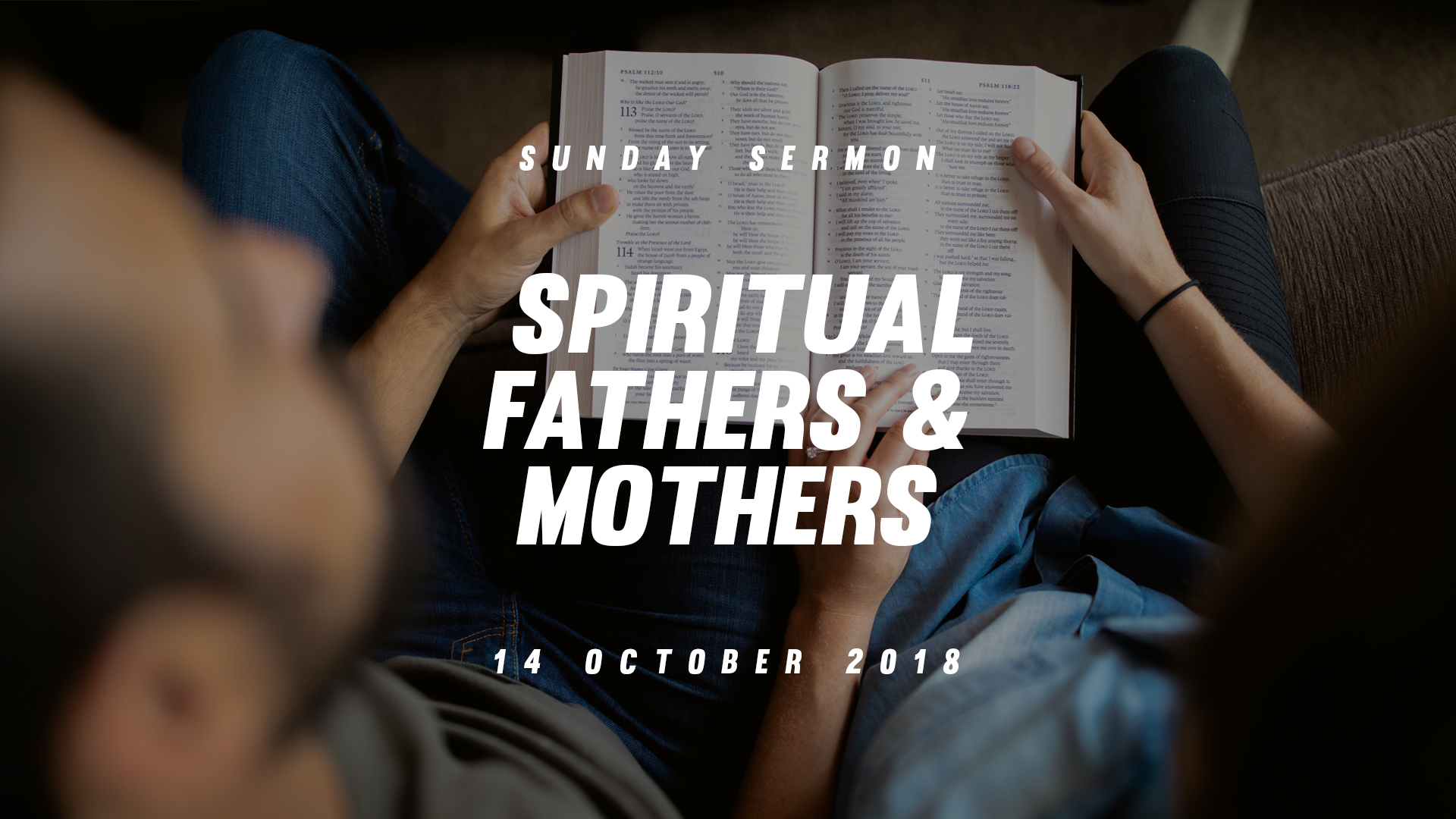 1 John 2:12-14
12 I write to you, little children, Because your sins are forgiven you for His name's sake. 
13  I write to you, fathers, Because you have known Him who is from the beginning. I write to you, young men, Because you have overcome the wicked one. I write to you, little children, Because you have known the Father.
1 John 2:12-14
14  I have written to you, fathers, Because you have known Him who is from the beginning. I have written to you, young men, Because you are strong, and the word of God abides in you, And you have overcome the wicked one.
"As new born infants...." (1 Peter 2:2)

"..spiritual ....babes in Christ." (1 Corinthians 3:1)

"... children .... mature. " (1 Corinthians 14:20)

"..to a perfect (mature) man...no longer be children,..." (Ephesians 4:13-14)

"....babe....full age..." (Hebrews 5:13-14)
1 Corinthians 4:15  
For though you might have ten thousand instructors in Christ, yet you do not have many fathers; for in Christ Jesus I have begotten you through the gospel.
DEFINITION OF A SPIRITUAL FATHER OR MOTHER
one who nurtures another…

…from infancy to adulthood, or 
…from a place of immaturity to maturity, or
…from one level in God to higher levels in God.
BEING A TRUE SPIRITUAL FATHER OR MOTHER
#1) Nurture by Word, Spirit and life
BEING A TRUE SPIRITUAL FATHER OR MOTHER
#1) Nurture by Word, Spirit and life
2 Timothy 3:10-11
10 But you have carefully followed my doctrine, manner of life, purpose, faith, longsuffering, love, perseverance, 
11 persecutions, afflictions, which happened to me at Antioch, at Iconium, at Lystra—what persecutions I endured. And out of them all the Lord delivered me.
BEING A TRUE SPIRITUAL FATHER OR MOTHER
#2) Nurture with love and discipline
1 Corinthians 4:21  
What do you want? Shall I come to you with a rod, or in love and a spirit of gentleness?
BEING A TRUE SPIRITUAL FATHER OR MOTHER
#3) Deal with difficult issues
BEING A TRUE SPIRITUAL FATHER OR MOTHER
#4) Develop you into your calling
BEING A TRUE SPIRITUAL FATHER OR MOTHER
#5) Release you at the right time
BEING A TRUE SPIRITUAL FATHER OR MOTHER
#6) Celebrate your successes 
and rejoice when you outdo them
WHAT A TRUE SPIRITUAL FATHER OR MOTHER WILL NOT DO
#1) Will not violate divine order
WHAT A TRUE SPIRITUAL FATHER OR MOTHER WILL NOT DO
#2) Will not control or manipulate
2 Corinthians 12:17-19
17 Did I take advantage of you by any of those whom I sent to you? 
18 I urged Titus, and sent our brother with him. Did Titus take advantage of you? Did we not walk in the same spirit? Did we not walk in the same steps?
WHAT A TRUE SPIRITUAL FATHER OR MOTHER WILL NOT DO
#2) Will not control or manipulate
2 Corinthians 12:17-19
19 Again, do you think that we excuse ourselves to you? We speak before God in Christ. But we do all things, beloved, for your edification.
WHAT A TRUE SPIRITUAL FATHER OR MOTHER WILL NOT DO
#2) Will not control or manipulate
Galatians 3:1 
"O foolish Galatians! Who has bewitched you that you should not obey the truth,..."
WHAT A TRUE SPIRITUAL FATHER OR MOTHER WILL NOT DO
#2) Will not control or manipulate
Galatians 5:7-8
7 You ran well. Who hindered you from obeying the truth? 
8 This persuasion does not come from Him who calls you.
WHAT A TRUE SPIRITUAL FATHER OR MOTHER WILL NOT DO
#3) Will not abuse spiritual authority
2 Corinthians 1:24
Not that we have dominion over your faith, but are fellow workers for your joy; for by faith you stand.
WHAT A TRUE SPIRITUAL FATHER OR MOTHER WILL NOT DO
#4) Will not attack you or 
pull you down if you go beyond them
WHAT A TRUE SPIRITUAL FATHER OR MOTHER WILL NOT DO
#5) Will not prevent you 
from receiving from other 
true ministers of God
ERRORS IN CHURCH HISTORY
The shepherding movement of the 1980s
ERRORS IN CHURCH HISTORY
Old errors get 
presented in new packages
MISCONCEPTIONS, MISAPPLICATION AND ABUSES
Error #1 : If you don't have a 
spiritual father/mother 
you have an orphan spirit
MISCONCEPTIONS, MISAPPLICATION AND ABUSES
Error #2 : You must be “connected” 
to a spiritual father or mother 
to receive from God
MISCONCEPTIONS, MISAPPLICATION AND ABUSES
Error #3 : Your spiritual lineage 
is important, just like your 
biological lineage
MISCONCEPTIONS, MISAPPLICATION AND ABUSES
Error #4: You cannot go beyond 
the level of your spiritual father or mother
MISCONCEPTIONS, MISAPPLICATION AND ABUSES
Error #5: You operate under 
the anointing of your 
spiritual father or mother
MISCONCEPTIONS, MISAPPLICATION AND ABUSES
Error #6 : If you don't have a 
spiritual covering or spiritual 
authority figure over you, 
you are vulnerable to the devil
BREAKING FREE FROM 
ABUSIVE SPIRITUAL FATHERS & MOTHERS
YOUR RESPONSE
#1) Rise up to be a true 
spiritual father and mother to others
YOUR RESPONSE
#2) Honor true spiritual fathers and mothers
YOUR RESPONSE
#3) Maintain this truth of spiritual fathers and mothers in its right place
HONORING SPIRITUAL FATHERS AND MOTHERS
#1) We follow their godly example
HONORING SPIRITUAL FATHERS AND MOTHERS
#2) We never speak ill of them, 
not even of their failures and mistakes
HONORING SPIRITUAL FATHERS AND MOTHERS
#3) We draw inspiration from their lives, receive revelation and impartation
HONORING SPIRITUAL FATHERS AND MOTHERS
#4) We always remain grateful
HONORING SPIRITUAL FATHERS AND MOTHERS
#5) We honor them but 
we do not worship them